Long Island Population Health Improvement Project(LIPHIP)
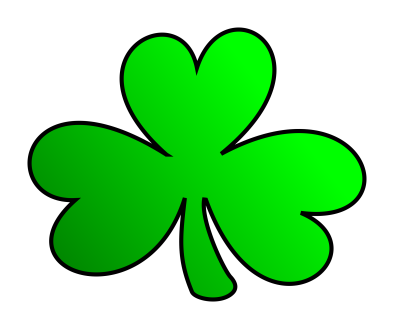 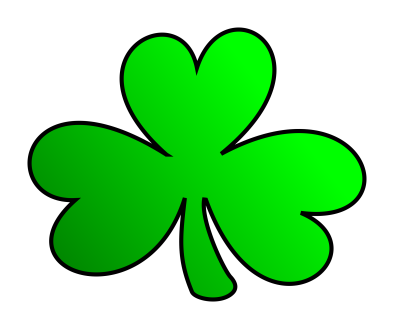 March 17, 2016
LI Cares Healthy Food Donation Drive
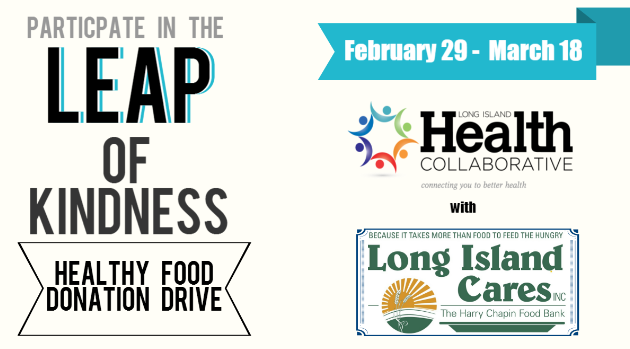 Thank you!
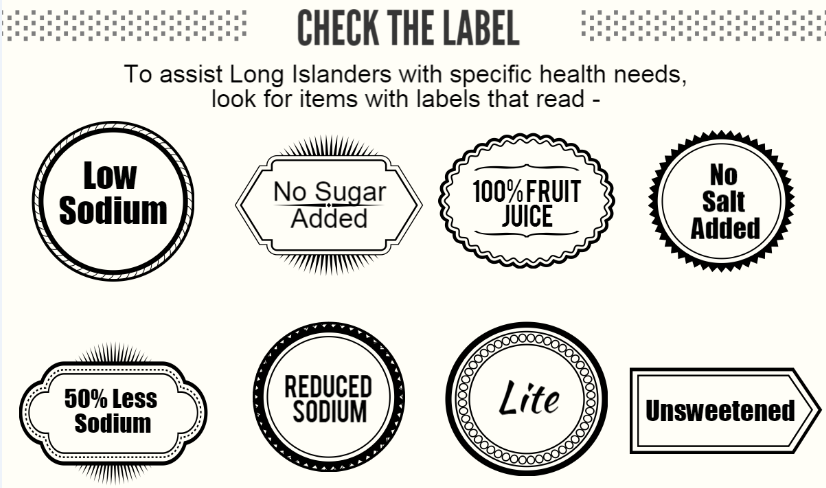 Communications
Social Media Solicitation 
	Facebook.com/LiHealthCollaborative

Weekly Event Blasts
LIHC Member Presentation
Presentation on Collaboration: Prevention Agenda and Community Health Rankings, Albany NY- March 2016
Anne K. Thorsen, Community Executive631-300-3166 or anne.Thorsen@cancer.orgGabrielle Andrea, Health Systems Manager, Hospitals631-300-3168 or gabrielle.andrea@cancer.org
American Cancer Society
Reviewed January 2016
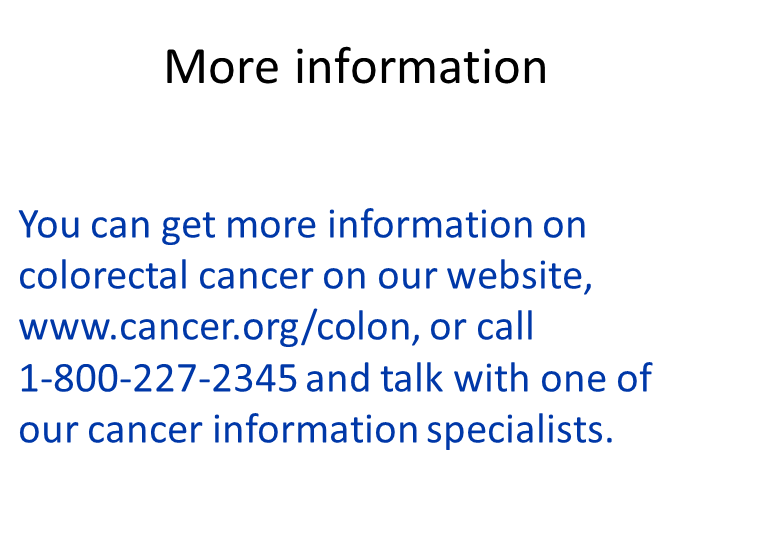 LIHC/PHIP Updates
Academic Partners
PHIP Public Health Intern Academic Project
Survey Deadline Extension- April 11, 2016
LIHC/PHIP Updates
Working Documents
Strategic Plan-Draft
LIHC/PHIP Updates
Public Education, Outreach & Community Engagement (PECE)
Website re-launch-Consumer Facing Pages
Physician Mailing
Parks RX Program
National Walking Day-April 6, 2016
Promotional Resource Gathering Survey
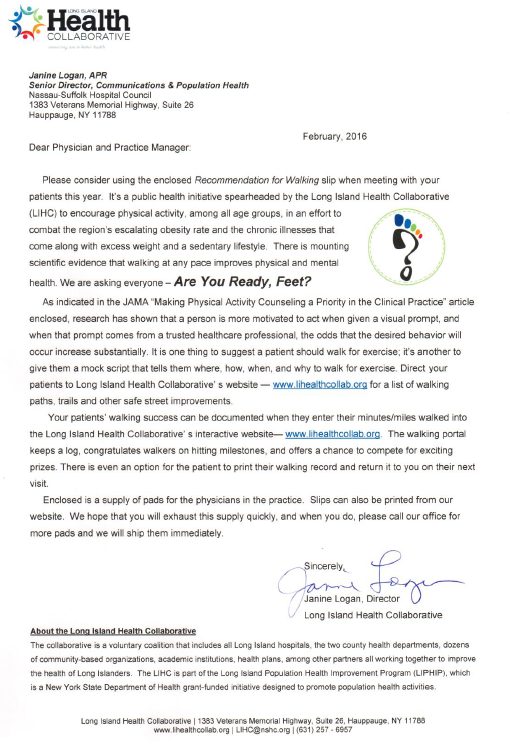 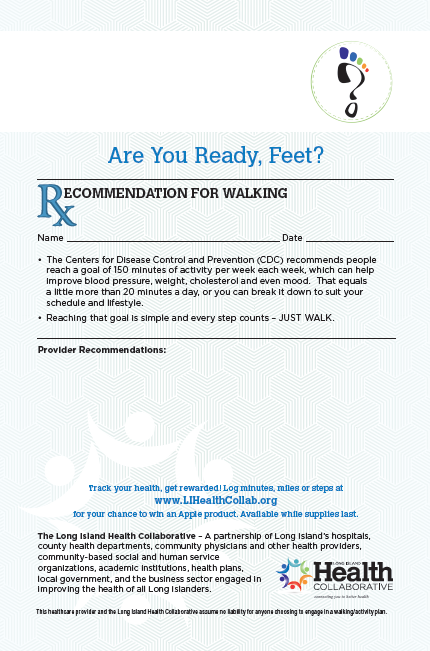 Association for Mental Health & Wellness: First Aid Training
Report from Participants
LIHC/PHIP Updates
Culturally and Linguistically Appropriate Services – CLAS Train the Trainer Sessions
Alignment with Nassau-Queens PPS and Suffolk Care Collaborative
Data Updates
Wellness Portal: Complementary Training Session
PQI Data for Hospitals
MapInfo
Vital Statistics
PQI 92: Nassau County
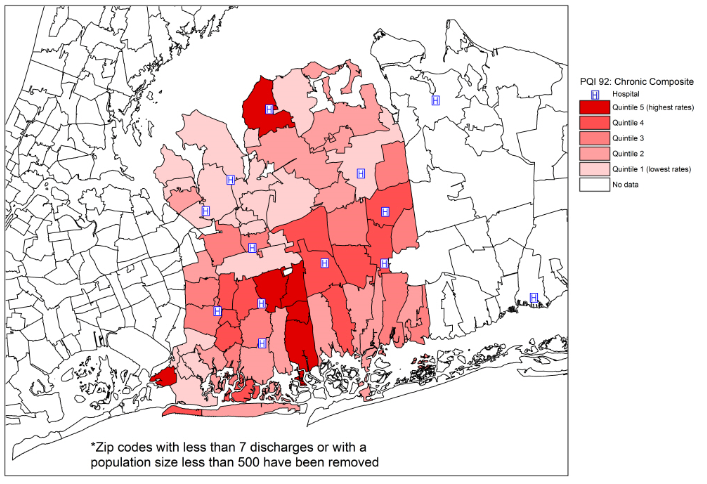 PQI 92: Suffolk County
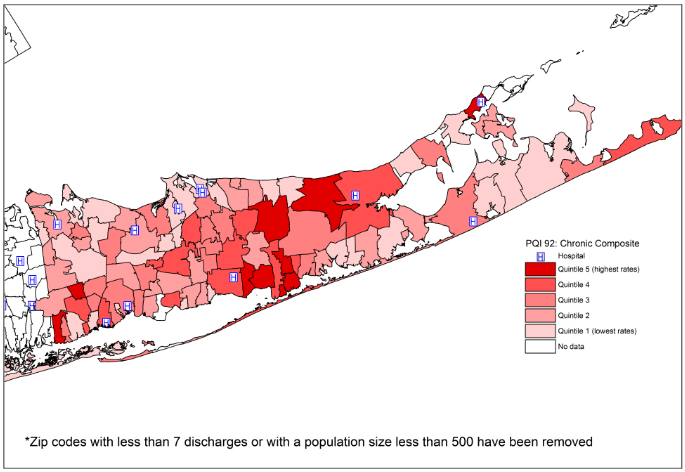 PHIP Workgroups
Public Education Outreach and Community Engagement
Academic Partners
Data Analysis
Nutrition and Wellness/Complete Streets

PHIP-led workgroups:
CLAS/Workforce
Industry Partners
Community Needs Assessments
Prevention Agenda Survey for Community Members
Report on Data Analysis: March 30, 2016
Please return paper surveys to Nassau-Suffolk Hospital Council immediately 
Zip Code level analysis
CBO Summit Event Update
Nassau County CBO Summit Event –Adelphi University 2/2/16
Suffolk County CBO Summit Event- St. Joseph’s College 2/10/16
Qualitative Data Analysis and Final Reports
Nassau Event 2-2-16 Adelphi
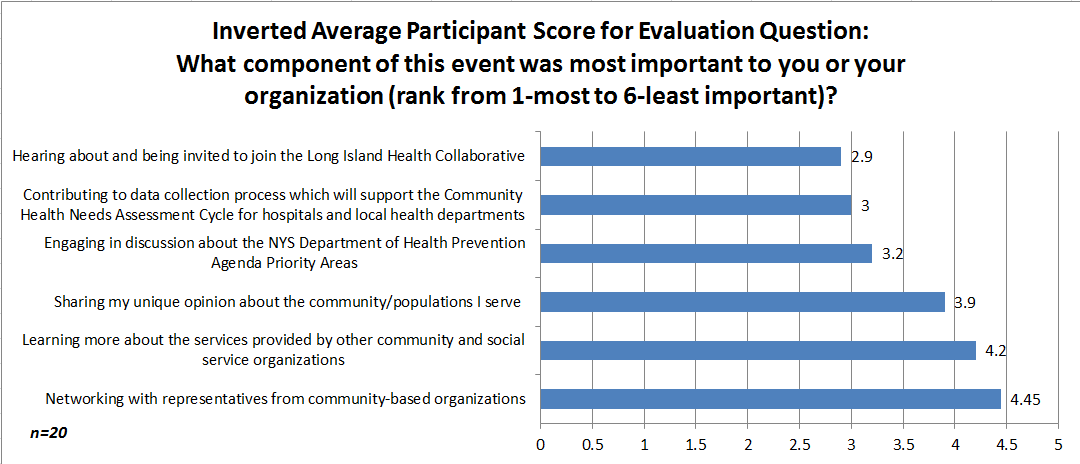 Nassau Event Feedback
Nassau Event Feedback
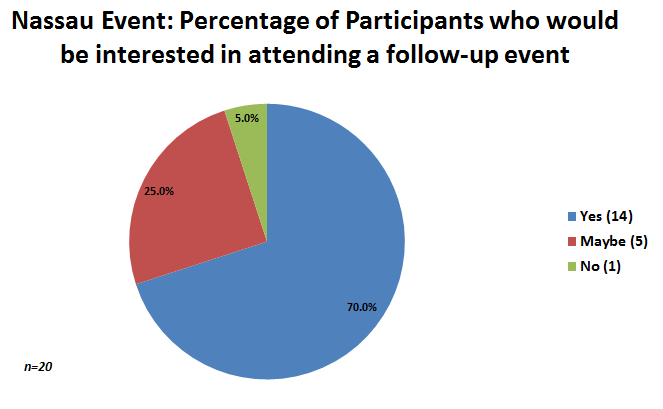 Suggestions for Improvement: 

Environmental acoustics
Increased focus on senior care issues
More opportunity/time to network around the room
Of 20 total participant responses, there were 18 reported connections made among Community-Based Organizations as a result of attending the event.
Suffolk Event 2-10-16 St. Josephs
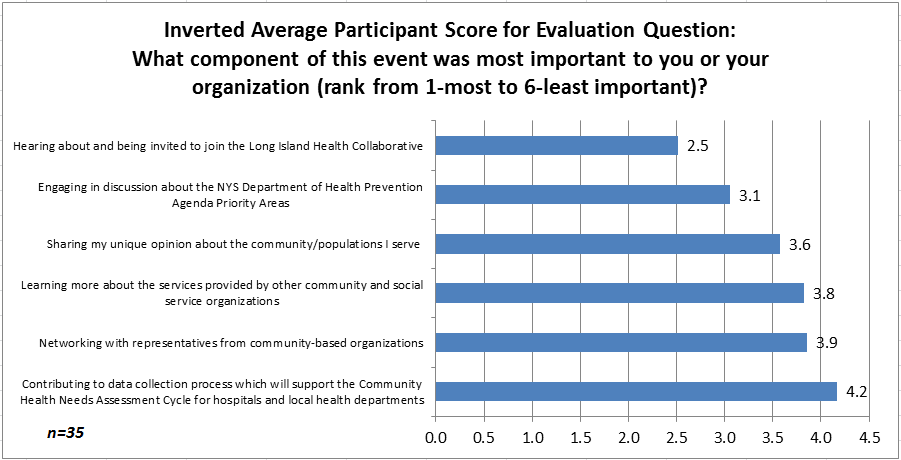 Suffolk Event Feedback
Suffolk Event Feedback
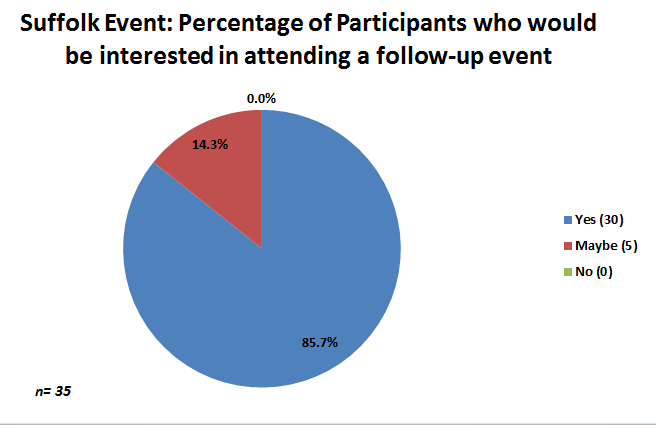 Suggestions for Improvement: 

Environmental acoustics
Request for more opportunity/time to network around the room
Concern regarding transcription recording
Of 35 total participant responses, there were 69 reported connections made among Community-Based Organizations as a result of attending the event.
Walk With Ease ProgramArthritis Foundation
Evidence-based program
EAC Inc. partnership with YMCA in Glen Cove
Nassau County Organizations
Population Health Improvement Program Updates
State Budget Update
NSHC Board Meeting, March 7, 2016
Briefing for Legislators, March 11, 2016
Questions/Feedback?
Upcoming Meetings
April 20, 2016 2:30-4:30pm
May 18, 2016 9:30-11:30am
June 16, 2016 9:30-11:30am